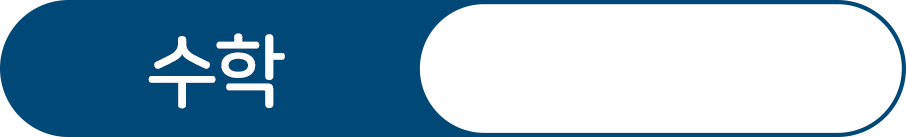 10~11쪽
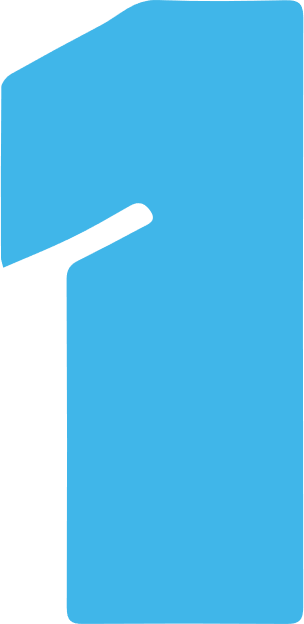 곱셈
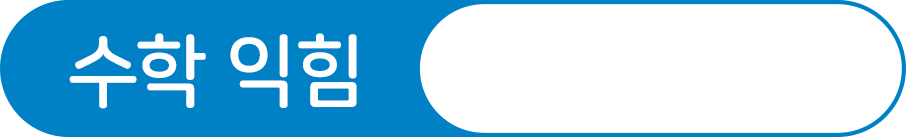 6~7쪽
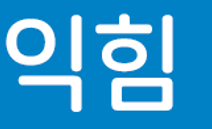 (세 자리 수)×(한 자리 수)를 구해 볼까요?(1)
차시 시작
도입
1
2
3
4
5
6
7
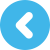 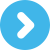 /
1
13
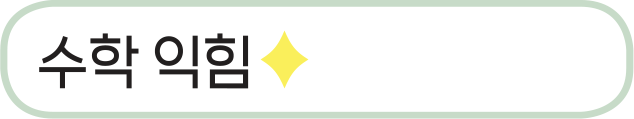 6~7쪽
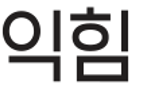 천연 비료를 사용하여 키운 고구마를 한 자루에 213개씩 3자루에 담았어요.
고구마의 수를 구하는 식을 써 보면 213×    입니다.
3
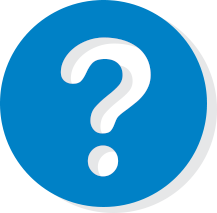 차시 시작
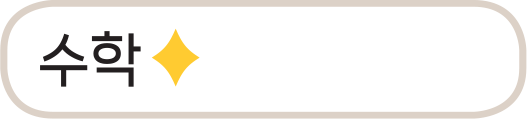 도입
1
2
3
4
5
6
7
10~11쪽
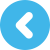 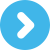 /
2
13
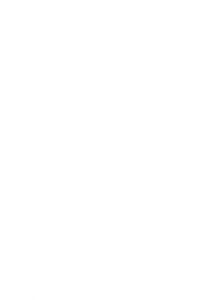 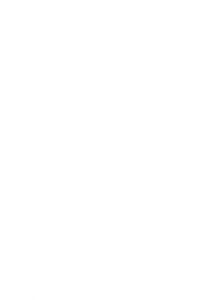 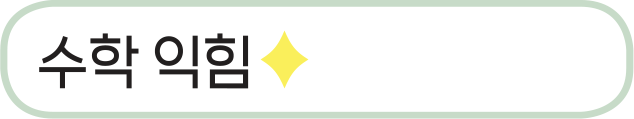 6~7쪽
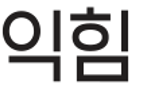 천연 비료를 사용하여 키운 고구마를 한 자루에 213개씩 3자루에 담았어요.
6
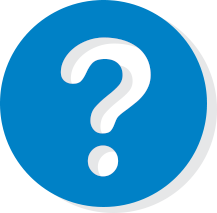 3
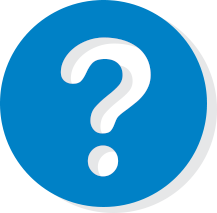 9
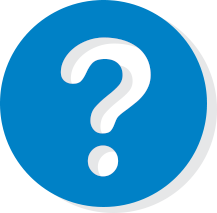 차시 시작
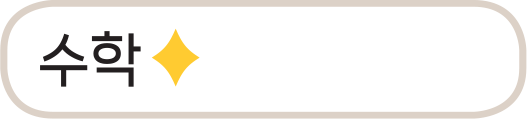 도입
1
2
3
4
5
6
7
10~11쪽
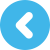 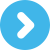 /
3
13
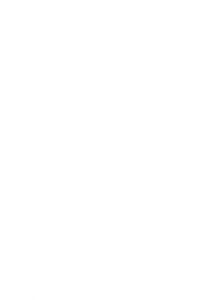 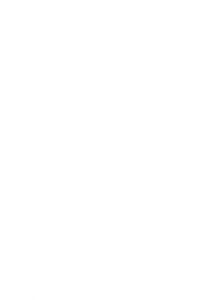 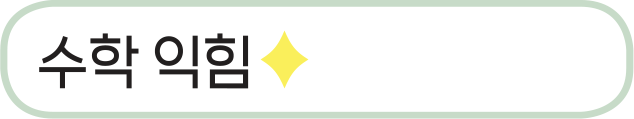 6~7쪽
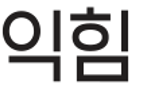 천연 비료를 사용하여 키운 고구마를 한 자루에 213개씩 3자루에 담았어요.
고구마는 모두          개입니다.
639
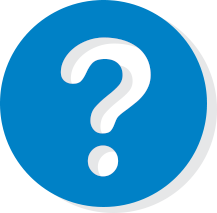 차시 시작
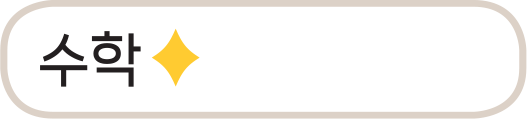 도입
1
2
3
4
5
6
7
10~11쪽
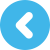 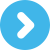 /
4
13
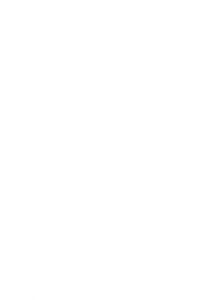 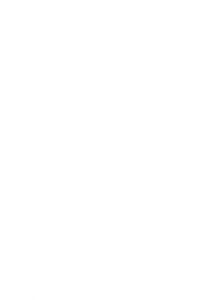 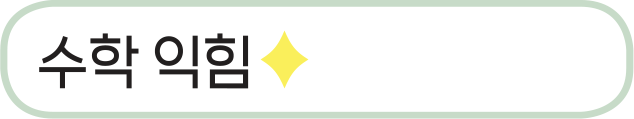 6~7쪽
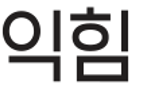 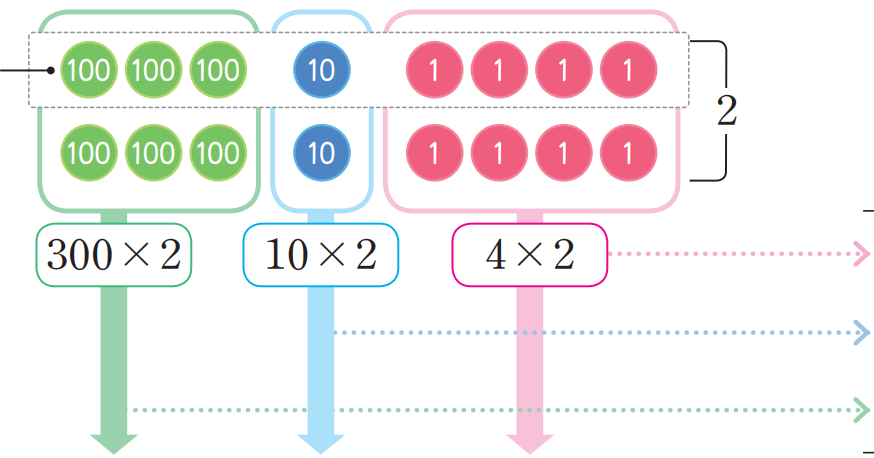 1
수 카드를 보고      안에 알맞은 수를 써넣으세요.
3   1    4
314
×
2
2
8
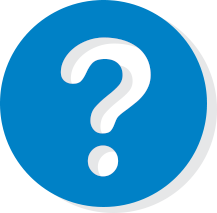 10×2
300×2
4×2
2  0
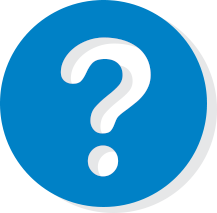 6   0   0
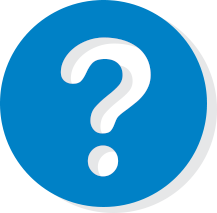 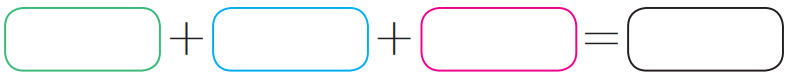 628
600
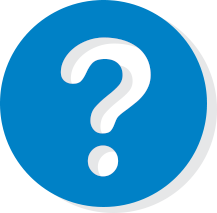 20
314×2=
8
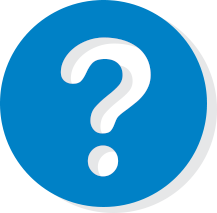 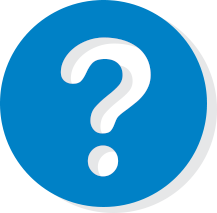 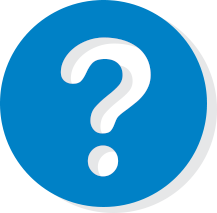 6   2   8
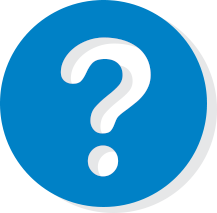 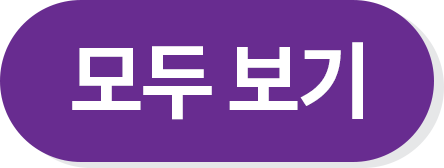 차시 시작
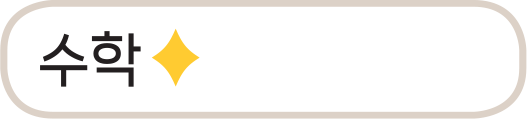 도입
1
2
3
4
5
6
7
10~11쪽
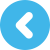 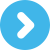 /
5
13
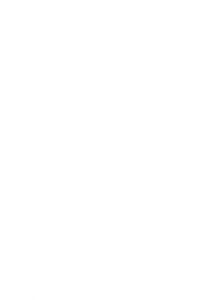 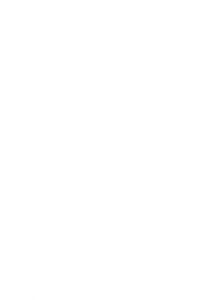 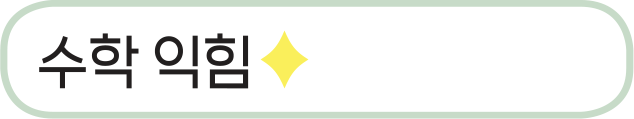 6~7쪽
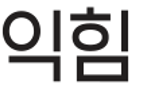 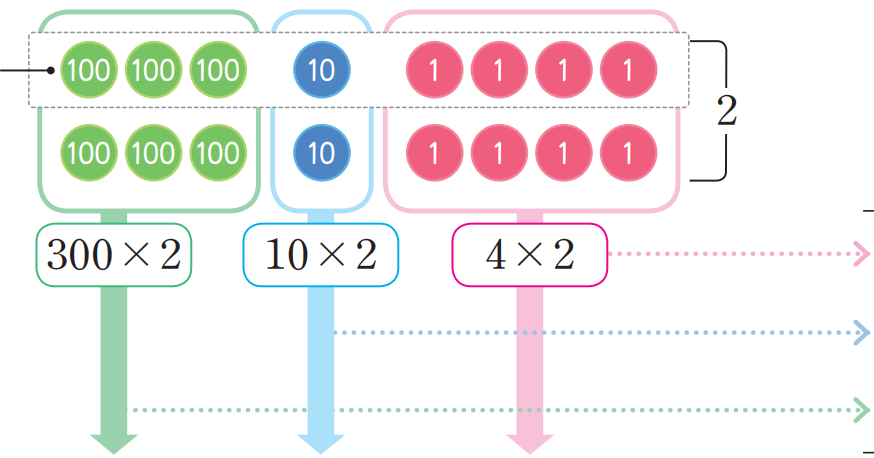 1
수 카드를 보고      안에 알맞은 수를 써넣으세요.
3   1    4
314
×
2
2
8
10×2
300×2
4×2
2  0
6   0   0
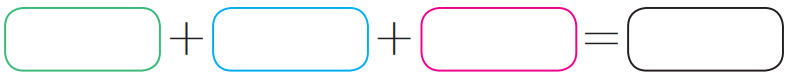 628
600
20
314×2=
8
6   2   8
차시 시작
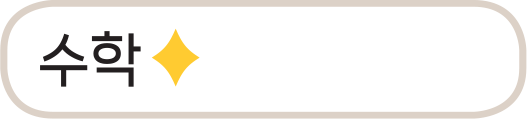 도입
1
2
3
4
5
6
7
10~11쪽
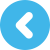 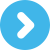 /
5
13
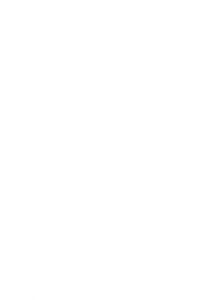 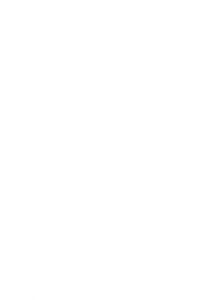 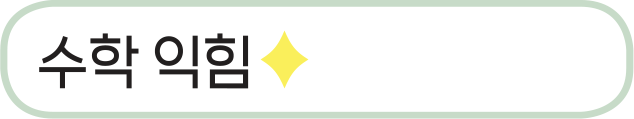 6~7쪽
2
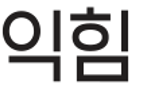 계산해 보세요.
=900
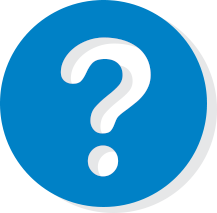 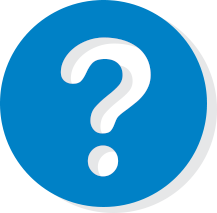 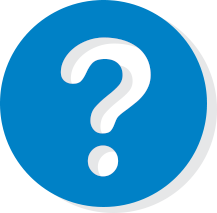 차시 시작
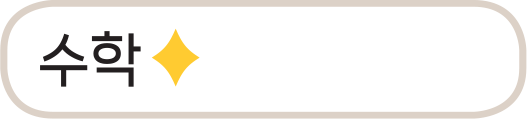 도입
1
2
3
4
5
6
7
10~11쪽
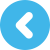 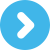 /
6
13
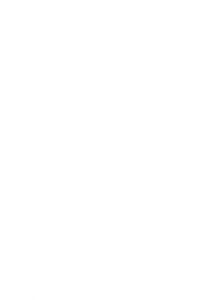 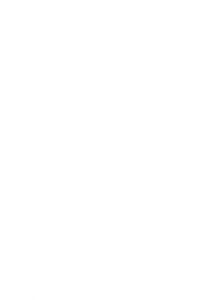 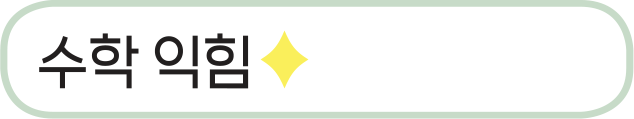 6~7쪽
3
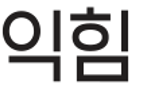 빈칸에 알맞은 수를 써넣으세요.
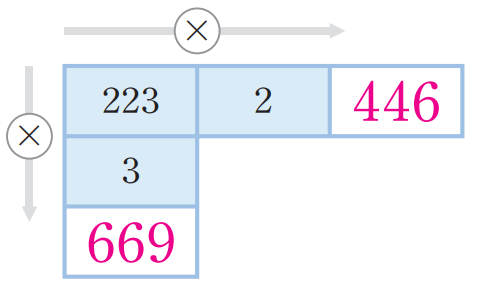 446
223
2
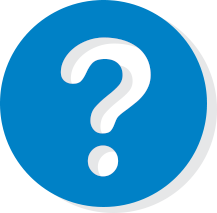 3
669
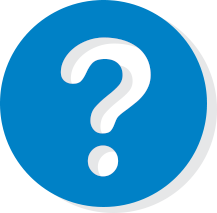 차시 시작
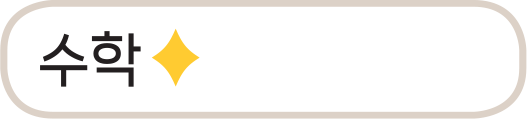 도입
1
2
3
4
5
6
7
10~11쪽
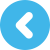 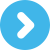 /
7
13
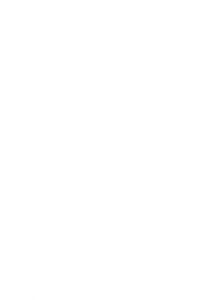 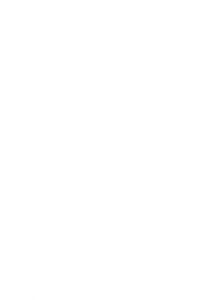 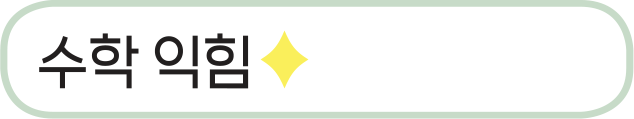 6~7쪽
4
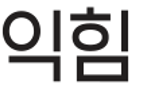 계산 결과가 더 큰 것에 ○표 해 보세요.
342×2
201×3
(       )
(       )
○
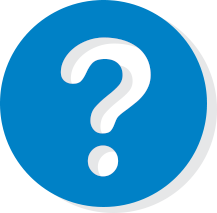 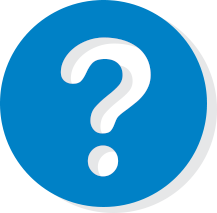 차시 시작
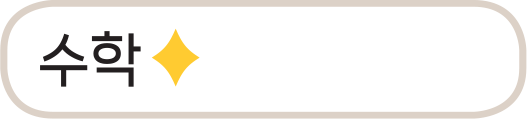 도입
1
2
3
4
5
6
7
10~11쪽
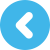 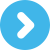 /
8
13
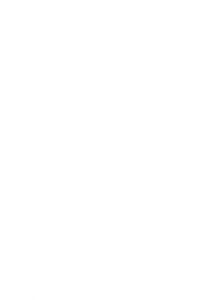 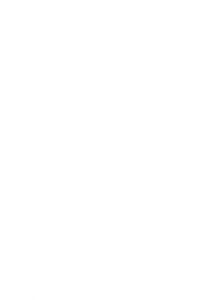 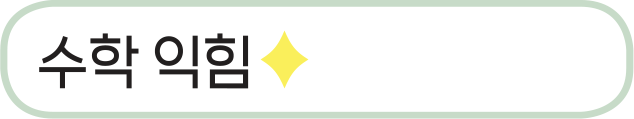 6~7쪽
5
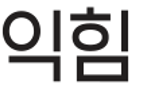 강낭콩이 한 봉지에 120개씩 들어 있습니다. 4봉지에 들어 있는 강낭콩은 모두 몇 개인지 구해 보세요.
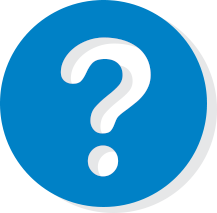 식
답
480
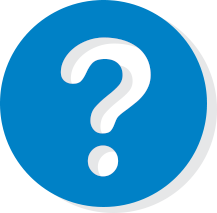 차시 시작
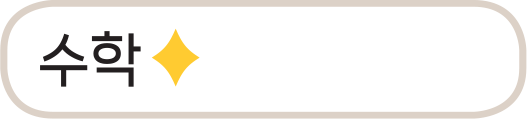 도입
1
2
3
4
5
6
7
10~11쪽
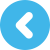 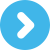 /
9
13
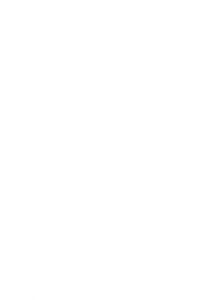 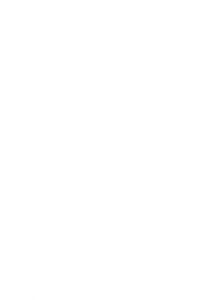 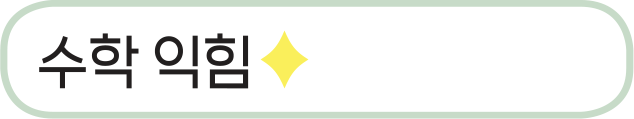 6~7쪽
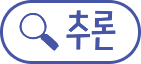 6
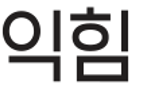 4장의 수 카드를 한 번씩만 사용하여 계산 결과가 가장 큰 (세 자리 수)×(한 자리 수)를 만들고 계산해 보세요.
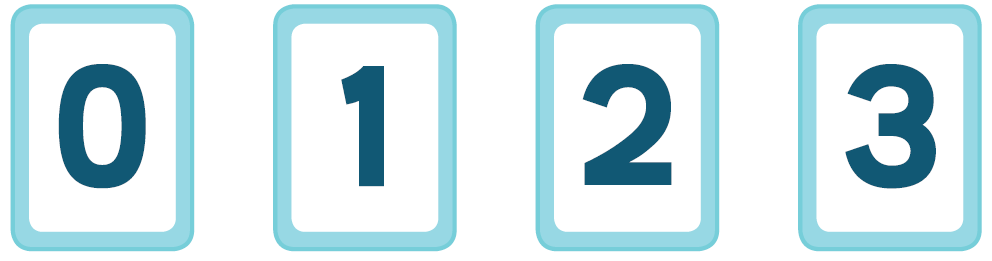 ×
2
1
0
3
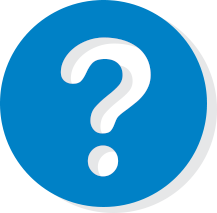 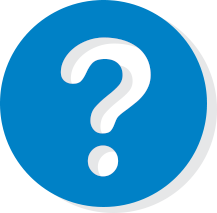 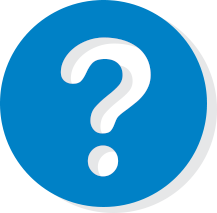 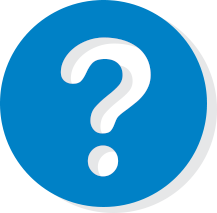 (            )
630
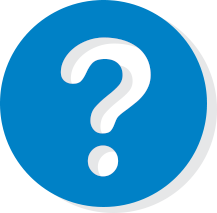 차시 시작
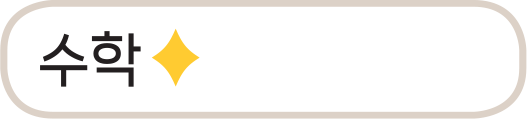 도입
1
2
3
4
5
6
7
10~11쪽
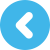 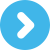 /
10
13
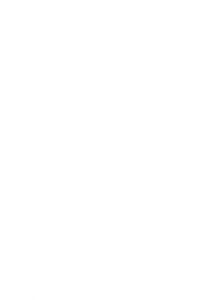 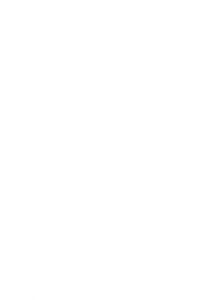 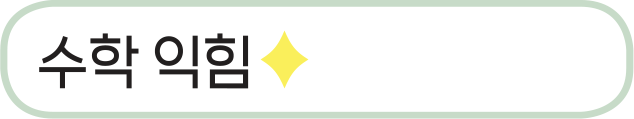 6~7쪽
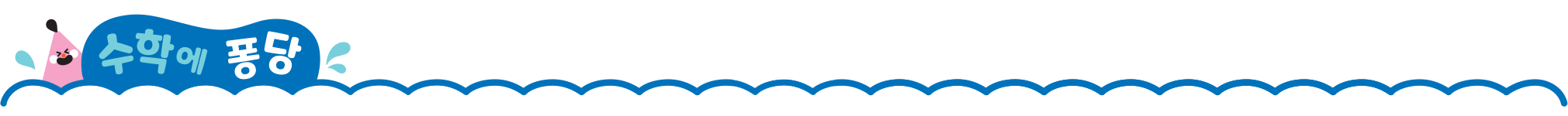 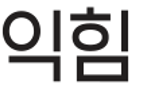 어린이 도서관에는 책을 121권 꽂을 수 있는 책장이 4개 있고, 가족 도서관에는 책을 214권 꽂을 수 있는 책장이 2개 있습니다. 어린이 도서관과 가족 도서관 중에서 책을 더 많이 꽂을 수 있는 도서관은 어디인지 구해 보세요.
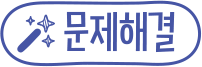 (1) 어린이 도서 공간에 꽂을 수 있는 책은 모두 몇 권인  
     지 구해 보세요.
(          )권
484
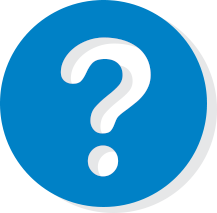 차시 시작
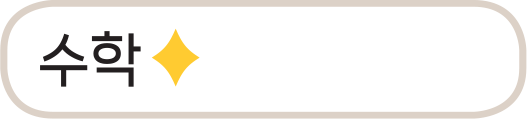 도입
1
2
3
4
5
6
7
10~11쪽
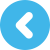 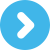 /
11
13
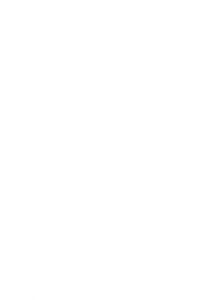 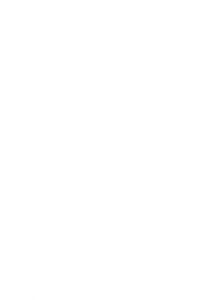 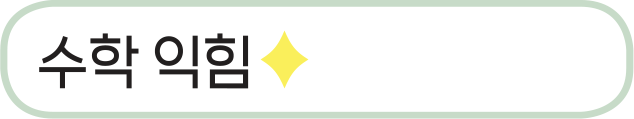 6~7쪽
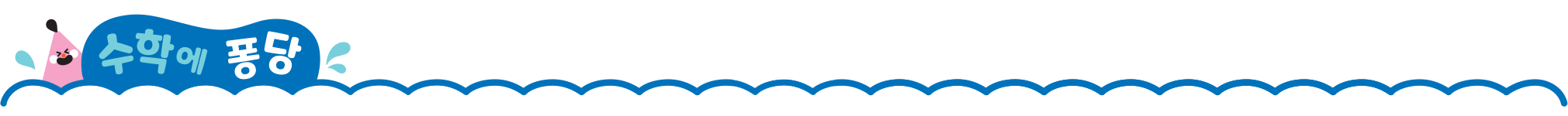 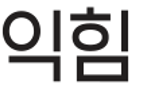 어린이 도서관에는 책을 121권 꽂을 수 있는 책장이 4개 있고, 가족 도서관에는 책을 214권 꽂을 수 있는 책장이 2개 있습니다. 어린이 도서관과 가족 도서관 중에서 책을 더 많이 꽂을 수 있는 도서관은 어디인지 구해 보세요.
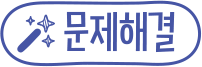 (2) 가족 도서 공간에 꽂을 수 있는 책은 모두 몇 권인지   
     구해 보세요.
(          )권
428
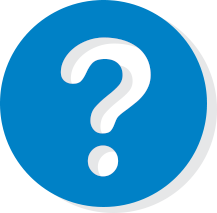 차시 시작
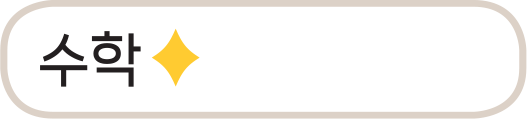 도입
1
2
3
4
5
6
7
10~11쪽
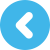 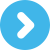 /
12
13
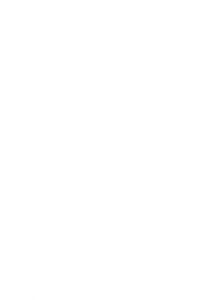 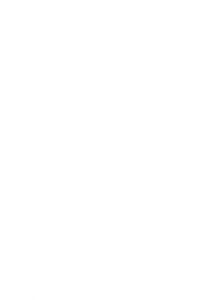 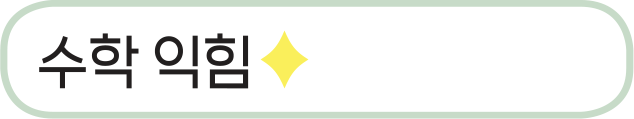 6~7쪽
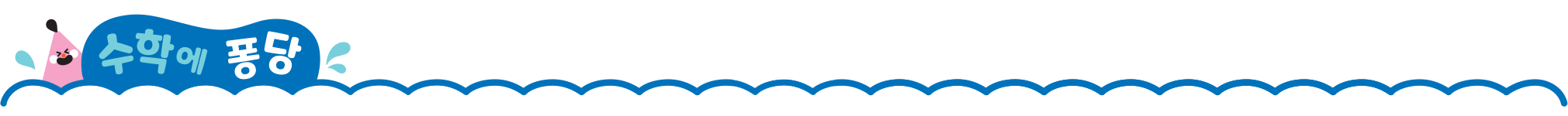 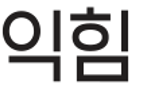 어린이 도서관에는 책을 121권 꽂을 수 있는 책장이 4개 있고, 가족 도서관에는 책을 214권 꽂을 수 있는 책장이 2개 있습니다. 어린이 도서관과 가족 도서관 중에서 책을 더 많이 꽂을 수 있는 도서관은 어디인지 구해 보세요.
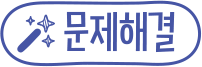 (3) 책을 더 많이 꽂을 수 있는 공간은 어디인지 구해 보
    세요.
(                     )
어린이 도서관
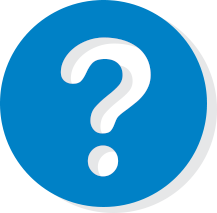 차시 시작
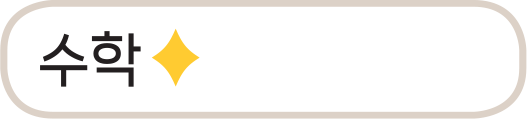 도입
1
2
3
4
5
6
7
10~11쪽
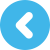 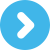 /
13
13